Arctic-Boreal Vulnerability Experiment
2019 Airborne Flights 12 July – 4 August


 
LVIS Deployment
12 July 2019



Peter Griffith
ABoVE Project Manager
NASA Carbon Cycle & Ecosystems Office
Goddard Space Flight CenterFor Hank Margolis, Mike Falkowski, Bruce Tagg, Jack Kaye 
NASA HQ
2019
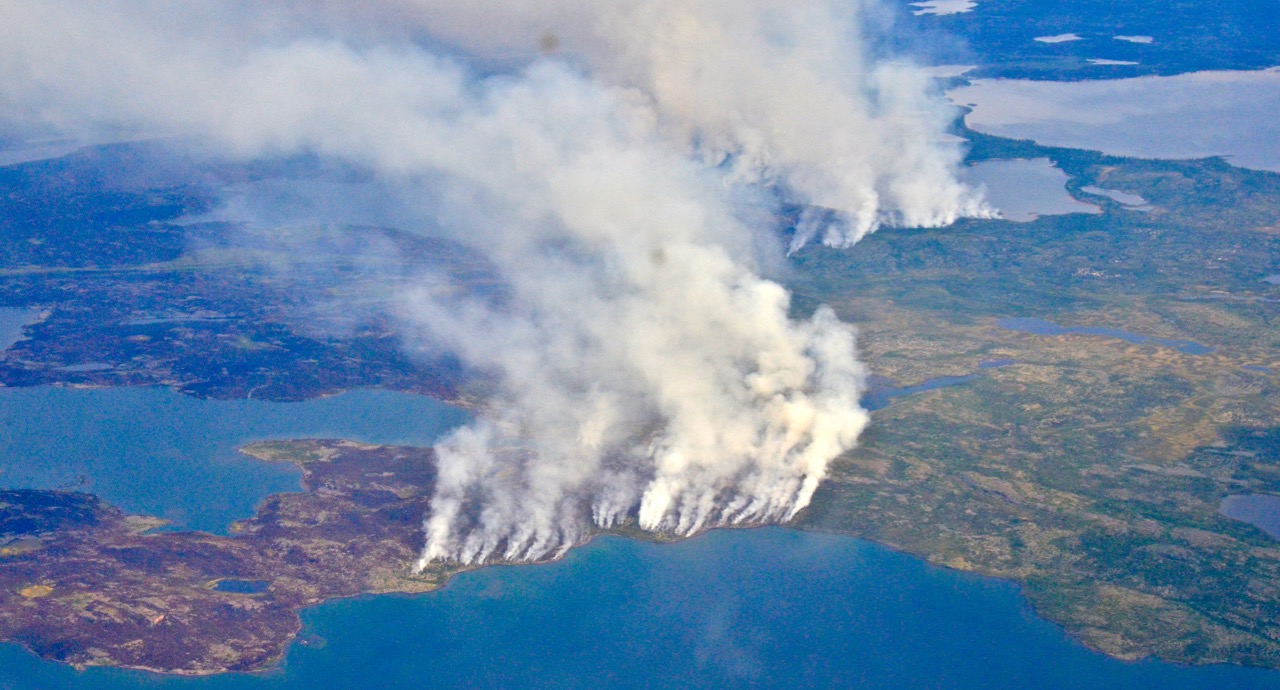 2014 NWT Fires Northeast of Yellowknife Photo: Peter Griffith
12 July 2019/DOY 193Houston – CONUS –Yellowknife
Instrument/Aircraft/Crew
LVIS Facility and LVIS Classic (GSFC)
NASA5 Gulfstream V (JSC) 
REPORT DATE:  12 July 2019
Aircraft Status:	GREEN
LVIS Status: 	GREEN
Current Deployment Location:  Transit Houston to Yellowknife, Canada
Crew: W. Ehrenstrom (PIC), Kenn Cook,  Alan Flint, Mike Brown, Angel Vasquez
Instrument Operators: A. Wu, D. Rabine
Data Processors: Helen Cornejo
Instrument Lead: B. Blair
Processing Lead: M Hofton
Science Lead: P Griffith
12 July 2019/DOY 193Houston – CONUS –Yellowknife
Operations Summary:
Departed Houston Ellington Field
Performed calibration pitch & rolls over selected bodies of water
Generally clear with popcorn cumulus from time to time
Acquired a few of the BERMS lines
Aerosols from Alaska fires created high AOD over Peace-Athabasca Delta
Landed in Yellowknife
12 July 2019/DOY 193Houston – CONUS –Yellowknife
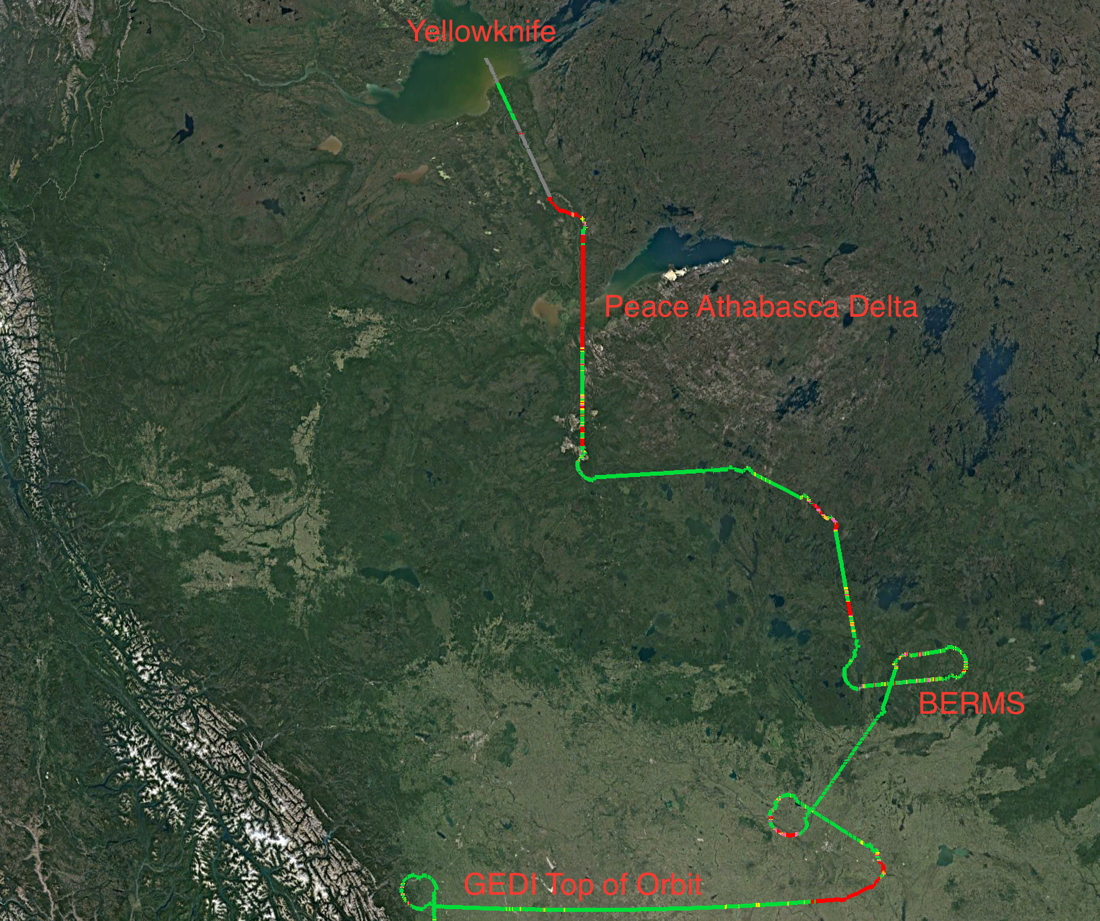 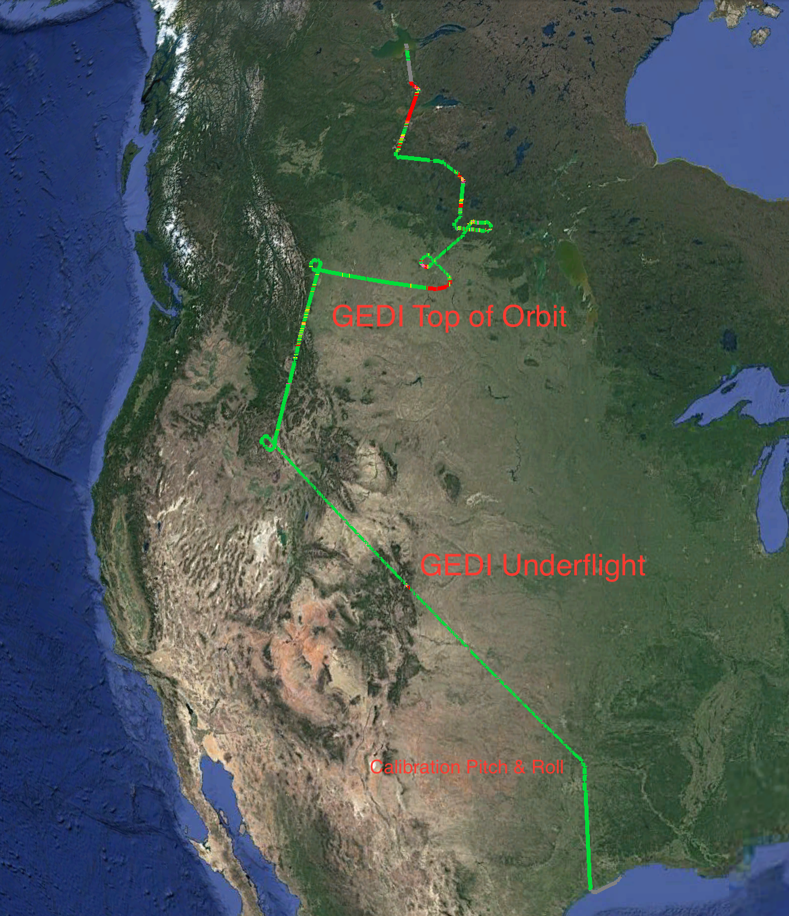 LVIS Coverage Quality
Green = >50% returns
Yellow = >20 to 50%
Orange = 10 to 20%
Pink = 1 to 10%
Red = zero returns
Gray = returns w/o DEM
12 July 2019/DOY 193Houston – CONUS –Yellowknife
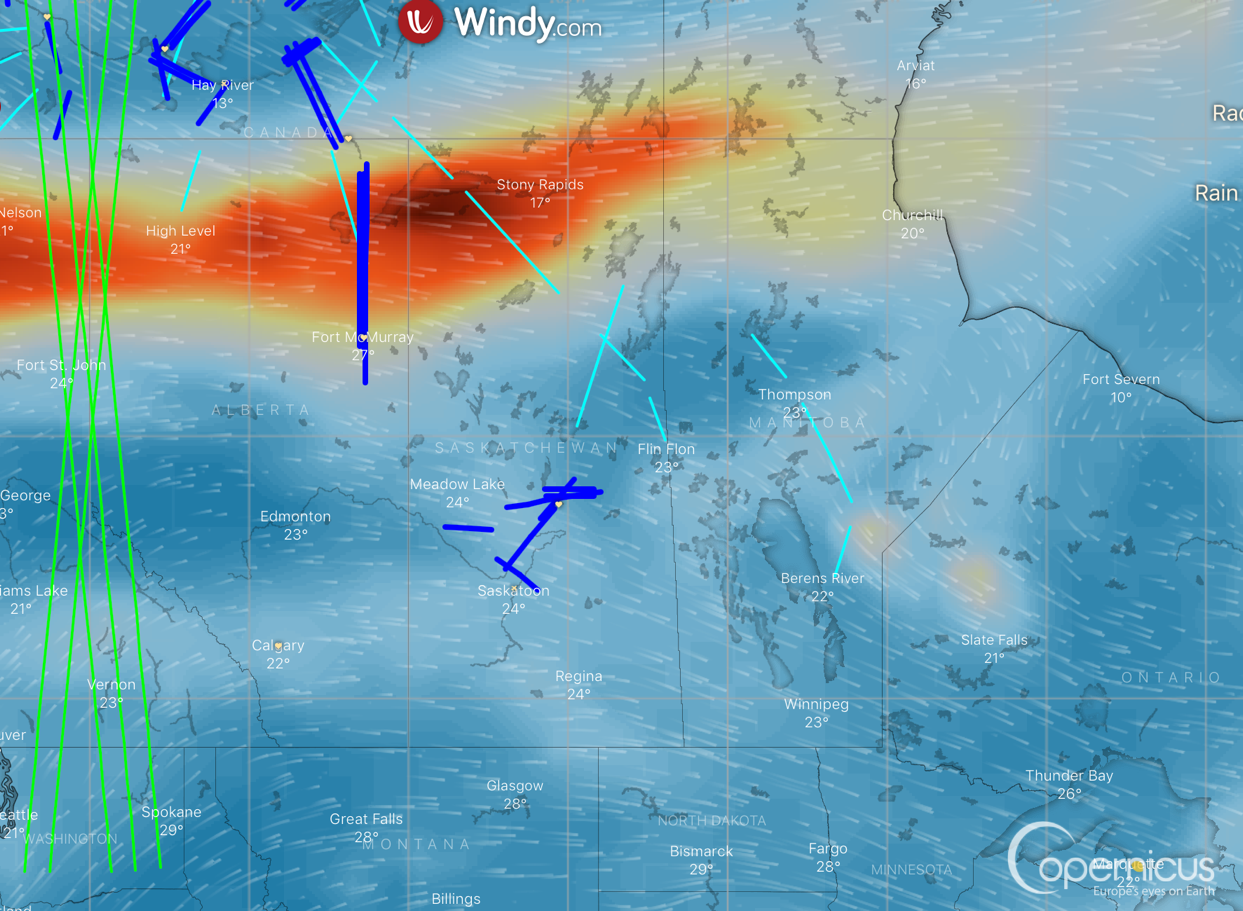 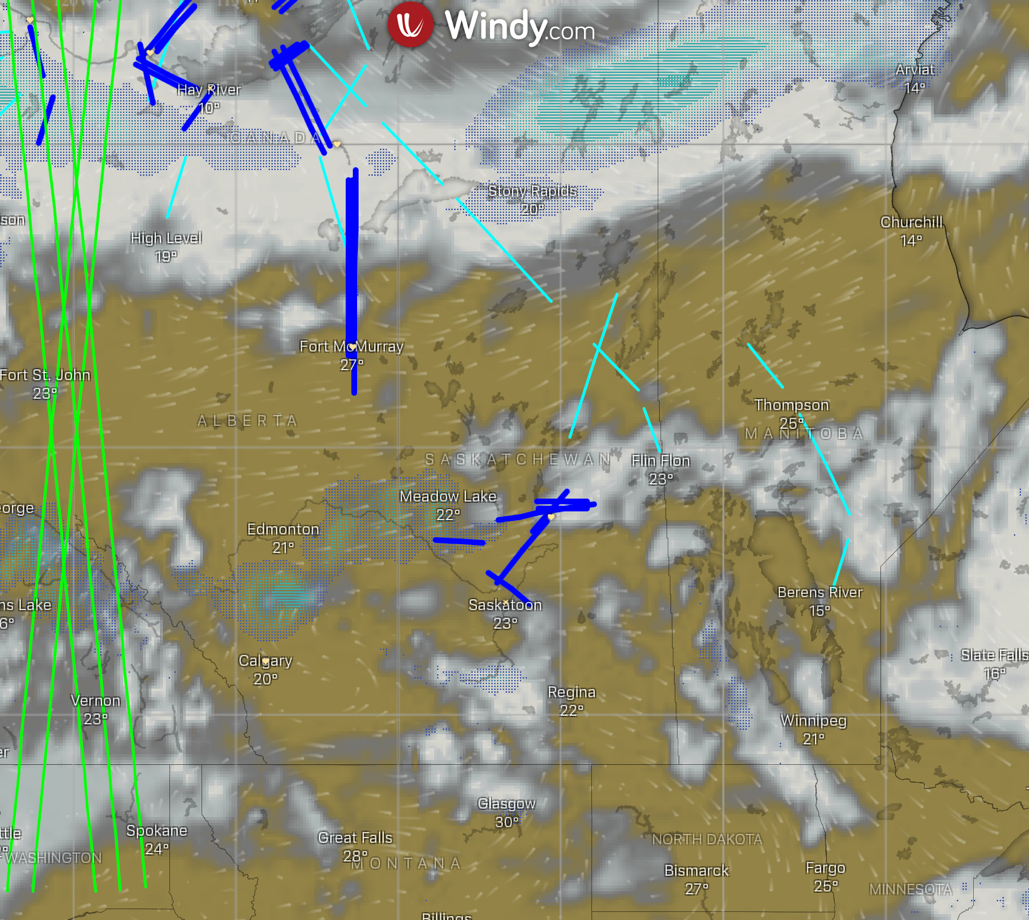 High AOD across Peace-Athabasca Delta
[Speaker Notes: Wx
FAA Camera Locations
Windy Clouds, AOD
GMAO Wx]
12 July 2019/DOY 193Houston – CONUS –Yellowknife
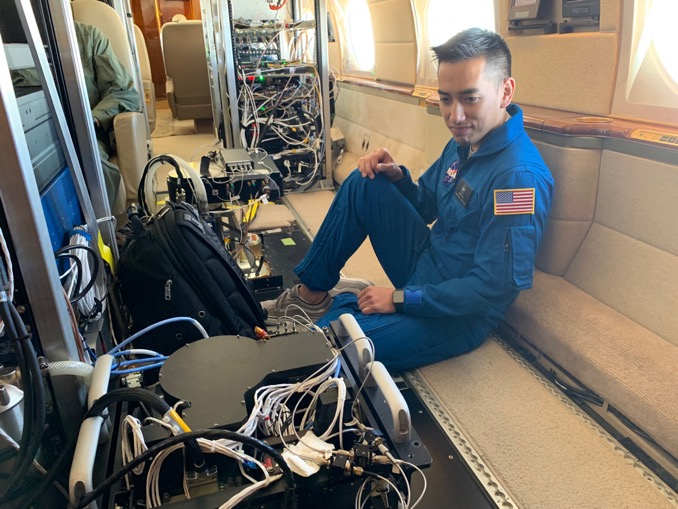 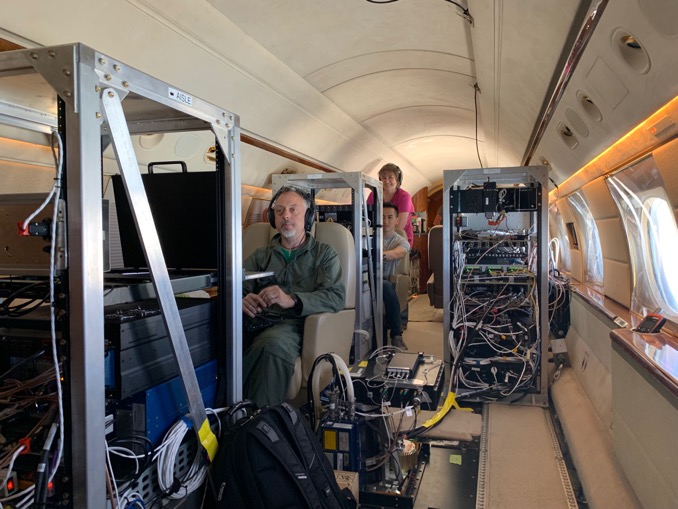 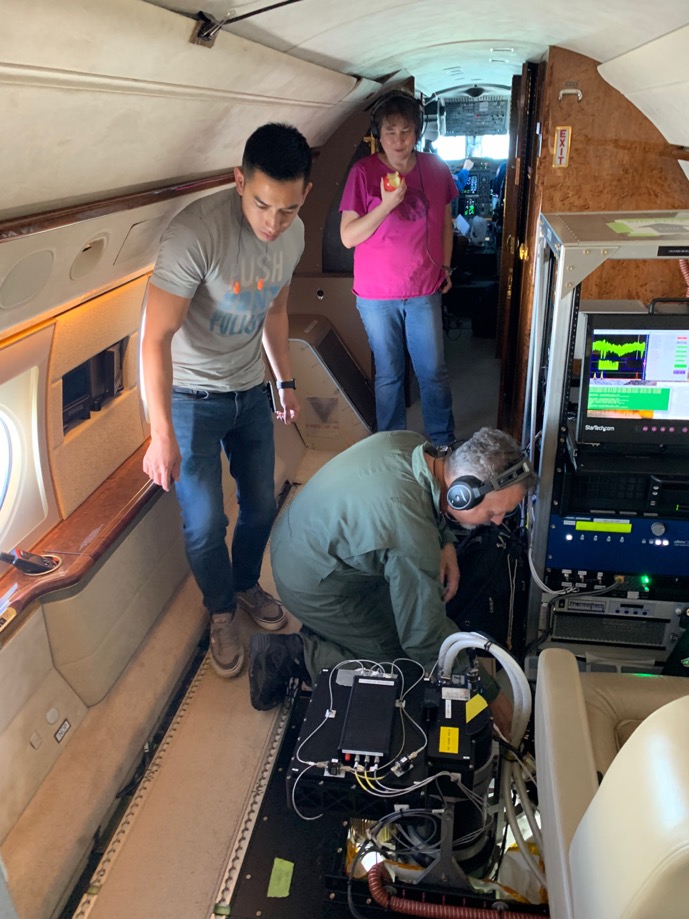 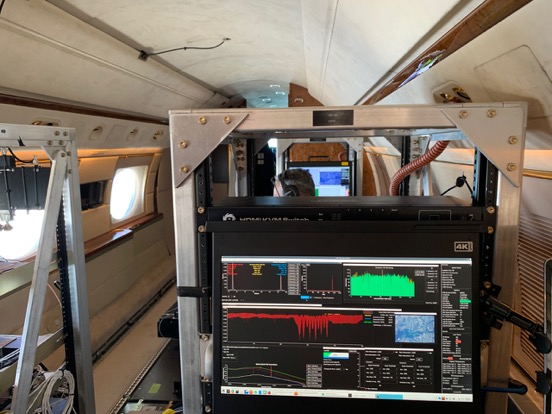 [Speaker Notes: Photos]
Backup